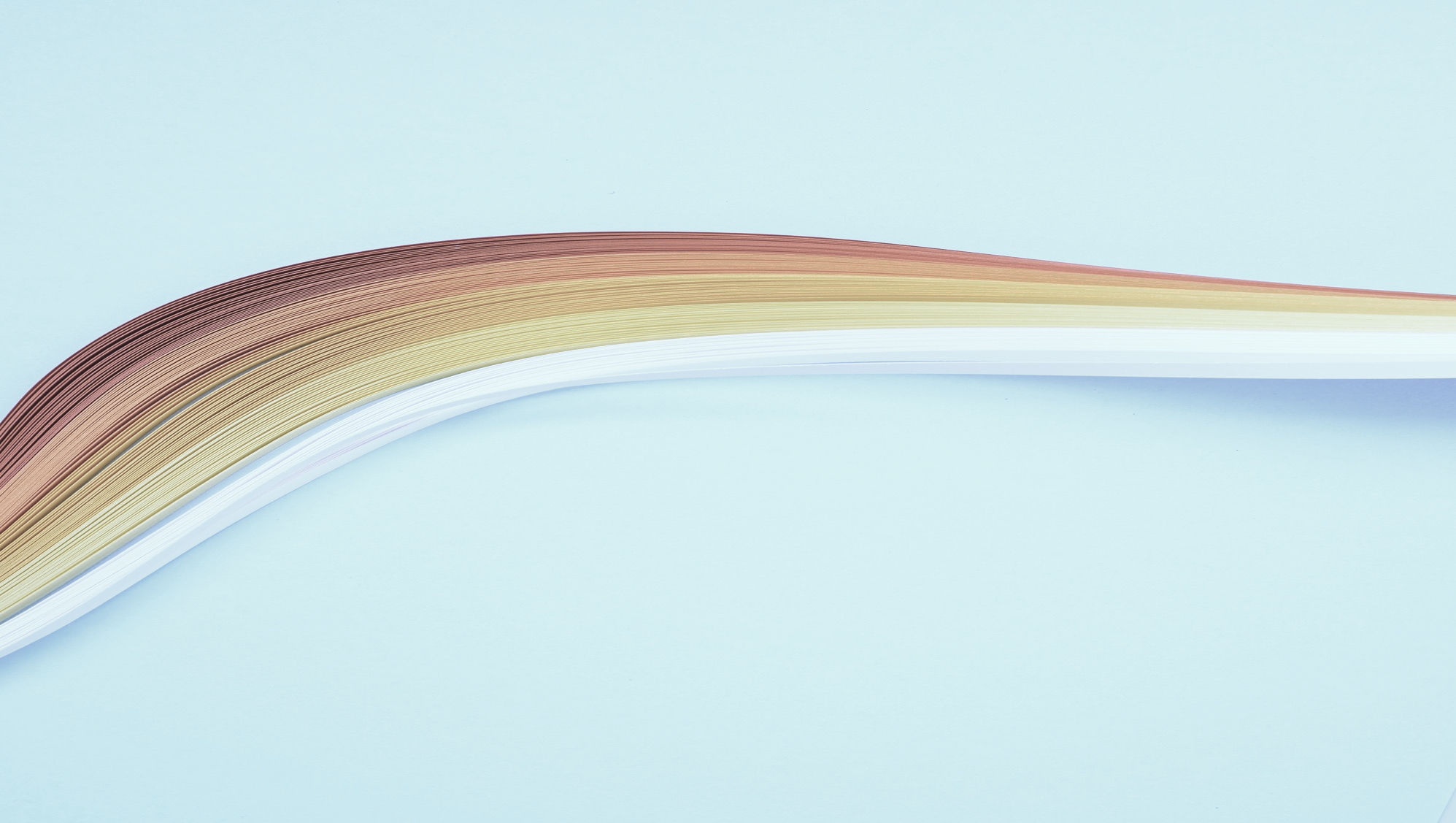 AGILE SCRUM PRODUCT ROADMAP TEMPLATE – EXAMPLE
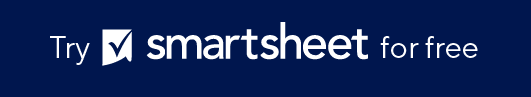 Effectively track your team’s development goals with this scrum product roadmap template. Enter feature and user requirements, prototype, feature design, user acceptance testing, and other sprint-by-sprint product-roadmap tasks to keep tabs on each team’s development goals and accomplishments. Timebox sprint details into two-week or month-long periods with this simple-to-use, customizable template. This template is perfect for Agile teams that follow scrum methodology and need to plan and track progress across sprints.
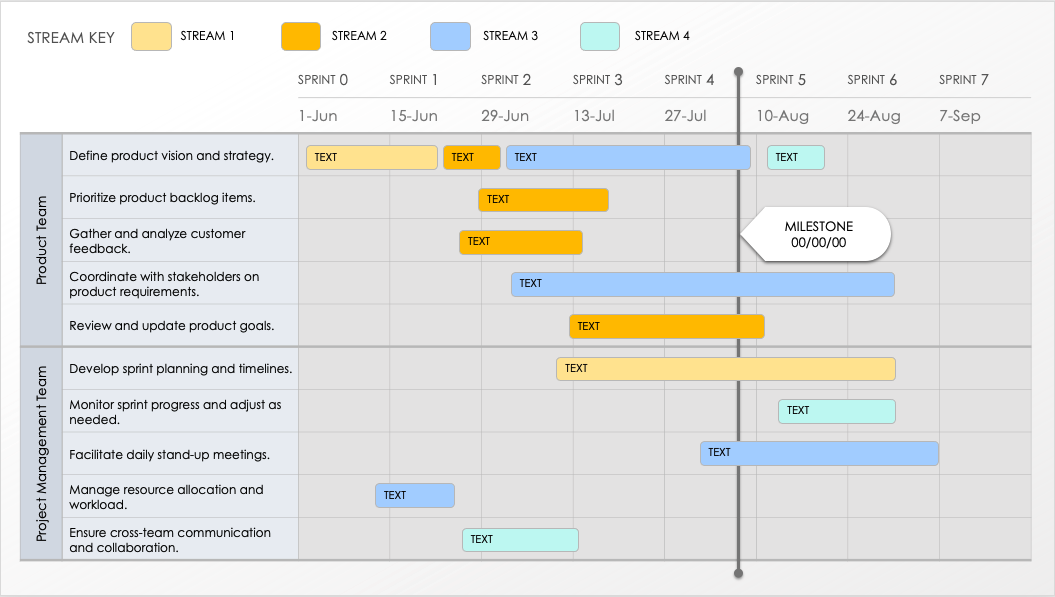 STREAM 1
STREAM 2
STREAM 3
STREAM 4
STREAM KEY
TEXT
TEXT
TEXT
TEXT
TEXT
TEXT
TEXT
TEXT
TEXT
TEXT
TEXT
TEXT
TEXT
MILESTONE
00/00/00
STREAM 1
STREAM 2
STREAM 3
STREAM 4
STREAM KEY
TEXT
TEXT
TEXT
TEXT
TEXT
TEXT
TEXT
TEXT
TEXT
TEXT
MILESTONE
00/00/00
STREAM 1
STREAM 2
STREAM 3
STREAM 4
STREAM KEY
TEXT
TEXT
TEXT
TEXT
TEXT
TEXT
TEXT
TEXT
TEXT
TEXT
MILESTONE
00/00/00